Hawaii Pidgin vs American English
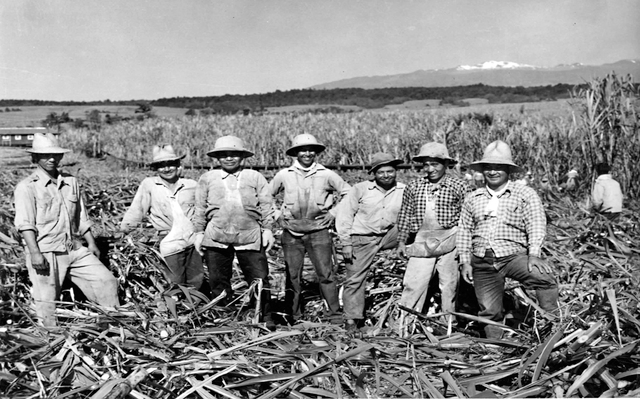 What is Hawaii Pidgin?
Hawaii Pidgin is a creole language spoken in Hawaii. 
A creole language is a language made from mixing other languages together. 
A creole language is a hybrid language. 
In Haiti, Africa, people speak Haitian Creole. Haitian Creole is a mix of French and African languages. 
Jamaican creole is a mix of English, Spanish, West African, German, and Portuguese languages.
Activity #1: Dictation
Listen to this speech about the history of Hawaii Pidgin and fill in the blanks on your worksheet. 

Then, pair up! And read the speech to each other.
The History of Hawaii Pidgin (Hawaii Creole English)
In 1835, the first sugarcane plantation 1. started in Hawaii. 2. People from all over the world came to Hawaii to 3. work on the farms. For example, people from Japan, China, Portugal, Russia, Spain, and the Philippines moved to Hawaii to work. 
Most people did not 4. speak English. They could only speak their native 5. language. 
Therefore, everyone on the sugarcane farm needed a common language that everyone could 6. understand.
The History of Hawaii Pidgin
The 7. children of these immigrants were born in Hawaii. 
They learned their parent’s native language, English used in Hawaiian schools, and the Hawaiian language. These children 8. created a 9. new language, influenced by all of the 10. different languages used in Hawaii. 
By 1920, most people in Hawaii spoke pidgin.
Examples of Pidgin Used in Hawaii
Vocabulary
Activity #2/ Part 1: Using the vocabulary, change these sentences into proper English.
You get one pen? (Hint: Get means have in pidgin) 
Do you have a pen?
Get choke mango this year. (Hint: Choke means many/ a lot)
There are a lot of/ many mango this year.  
Try call her (Hint: Try is a request. It means please)
Please call her.
Activity #2/ Part 2: Write your own Hawaiian Pidgin and English translations using the vocabulary words.
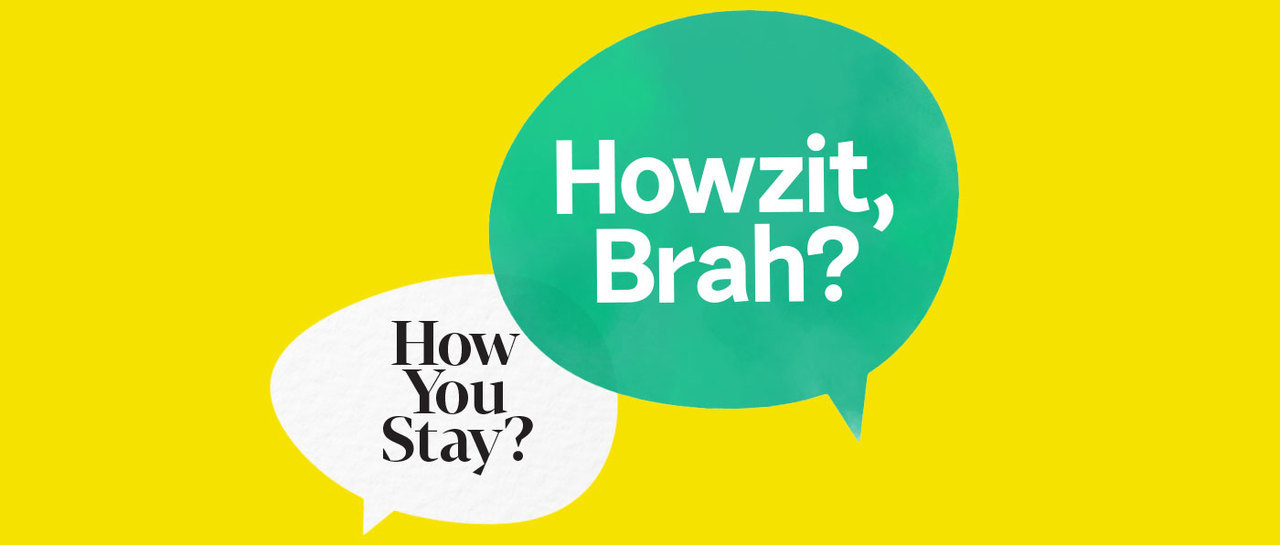 Grammar
Activity #3:
Using the grammar table, create one Hawaii pidgin sentence and an English translation.
If can, can. If no can, no can.
If I can do it, I will do it OR 
	If you can do it, please do it. 
2.  If I can’t do it, I won’t do it OR 
	If you can’t do it, you can’t do it (It’s fine if you can’t do it).
Pronunciation
Hawaii Pidgin Pronunciation
1. Th sounds either drop the h (think > tink) or are pronounced as a d (that > dat).
2. R, when preceded by a vowel, is dropped (more better > mo’ bettah)
3. Likewise, L sounds at the end of words are pronounced like o (people > peepo)
Activity #4: List three ways pros and cons of pidgin
Speaking Activity
Pair up! 
With your partner, please talk. 

Is Hawaii Pidgin a real language?